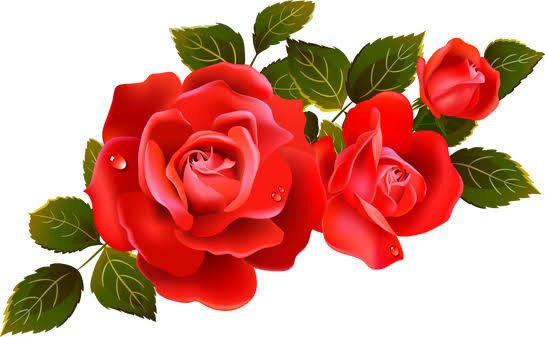 স্বাগতম
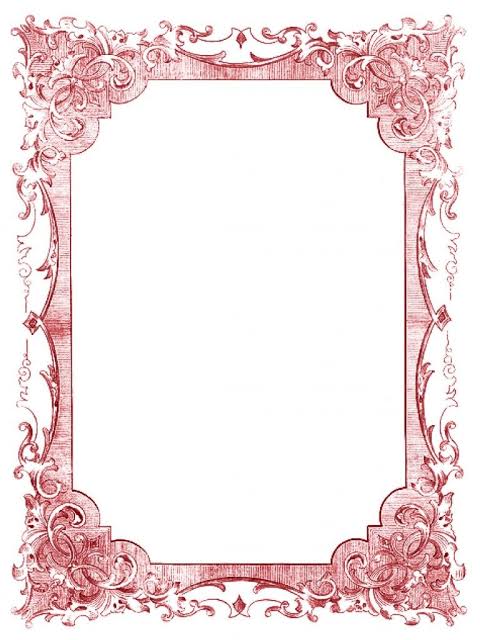 wkÿK cwiwPwZ
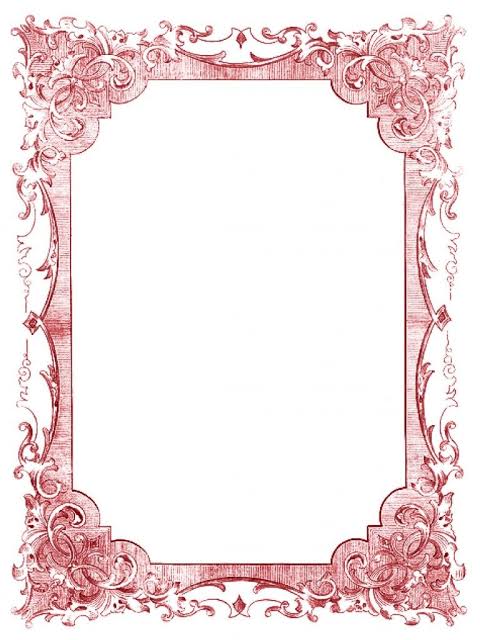 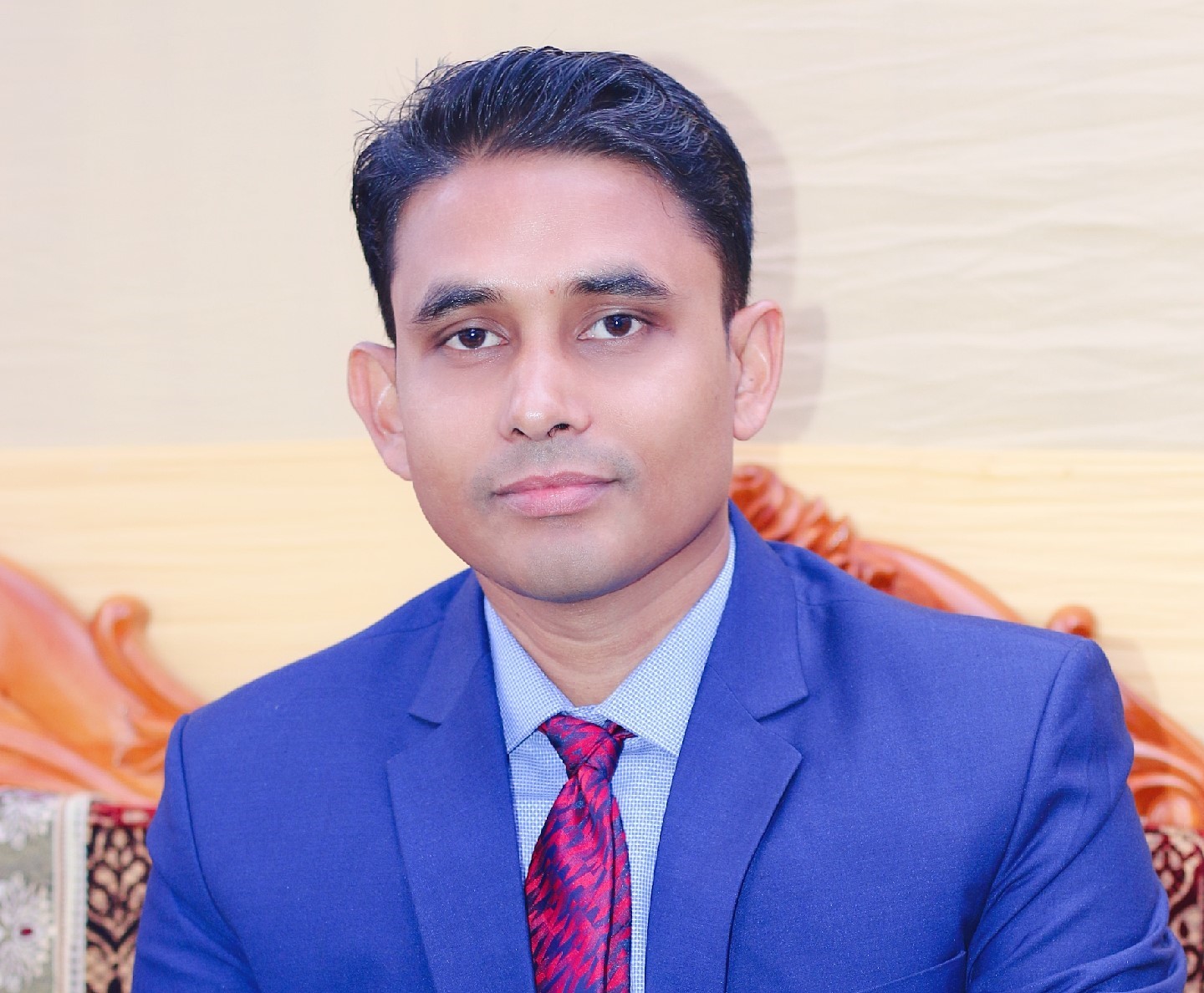 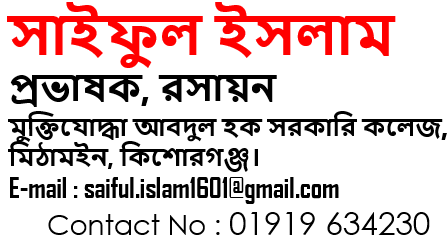 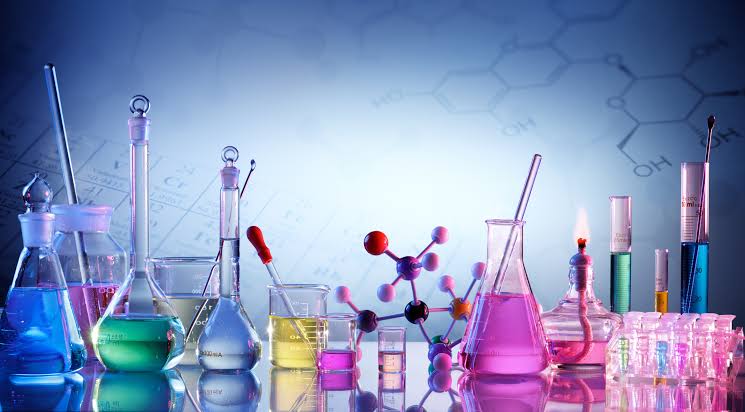 পাঠ
পরিচিতি
শ্রেণিঃ একাদশ ও দ্বাদশ
বিষয়ঃ রসায়ন প্রথম পত্র
আধ্যায়ঃ ২ (গুণগত রসায়ন)
সময়ঃ ৪৫ মিঃ
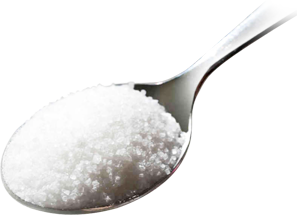 দ্রব →
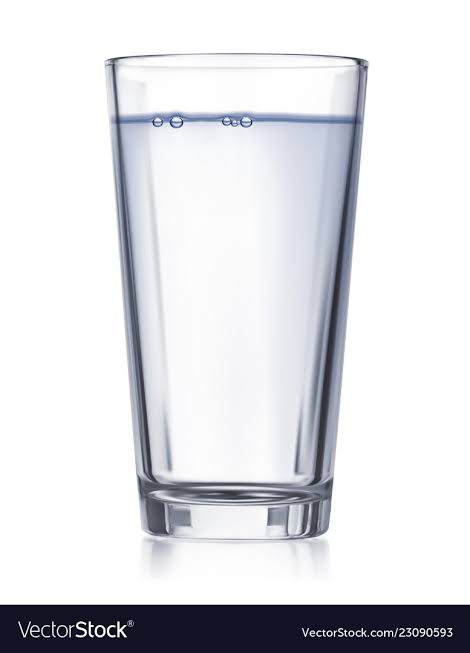 দ্রাবক →
দ্রবণ
শিখনফল
পাঠ শেষে শিক্ষার্থীরা.........
 চার্লসের সূত্র ব্যাখ্যা করতে পারবে।
 পরমশূন্য তাপমাত্রার সংজ্ঞা বলতে পারবে।
 চার্লসের সূত্র সম্পর্কিত গাণিতিক সমস্যা সমাধান করতে পারবে।
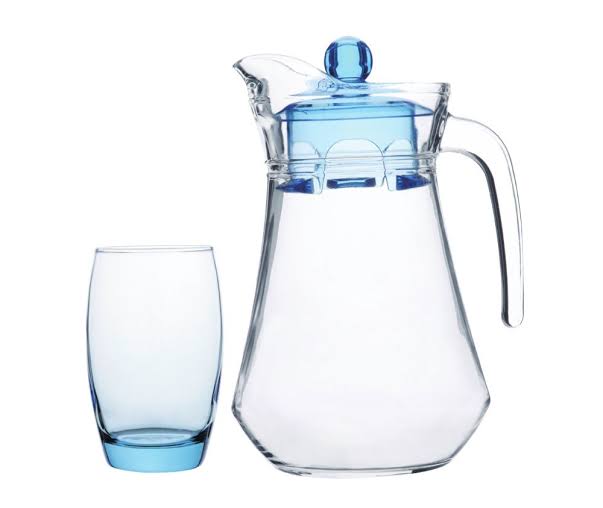 দ্রব ও দ্রাবক
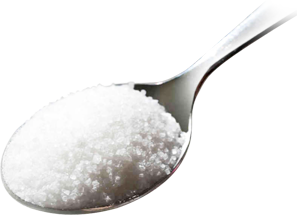 লবণ
দ্রব
পানি
দ্রাবক
◆ অন্য পদার্থে দ্রবীভূত হয় 
◆ স্বাধীন সত্ত্বা বিলীন হয় 
◆ পরিমাণে কম 
◆  সাধারণত কঠিন
◆ অন্য পদার্থকে দ্রবীভূত করে 
◆ স্বাধীন সত্ত্বা বজায় থাকে 
◆ পরিমাণে বেশি 
◆  সাধারণত তরল
একক কাজ
২ মিনিট
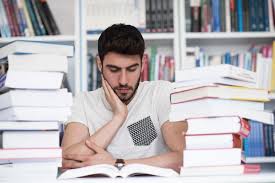 ক ) দ্রাবকের সংজ্ঞা লেখ।
খ ) দ্রবের সংজ্ঞা লেখ।
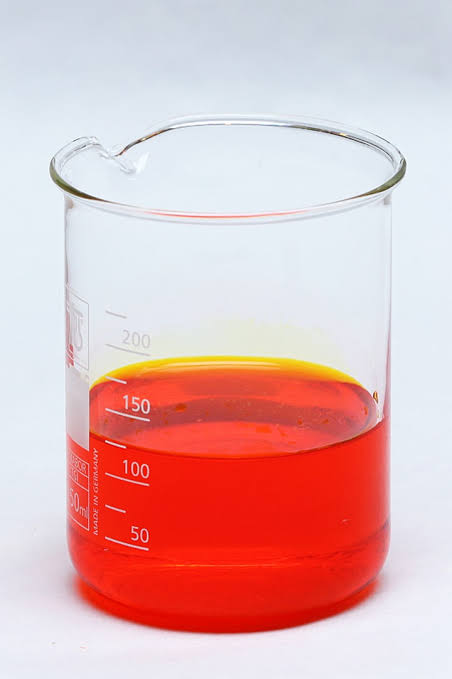 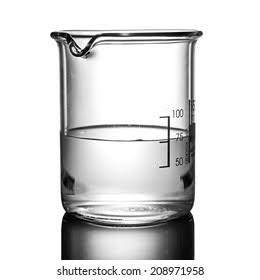 দ্রবণ
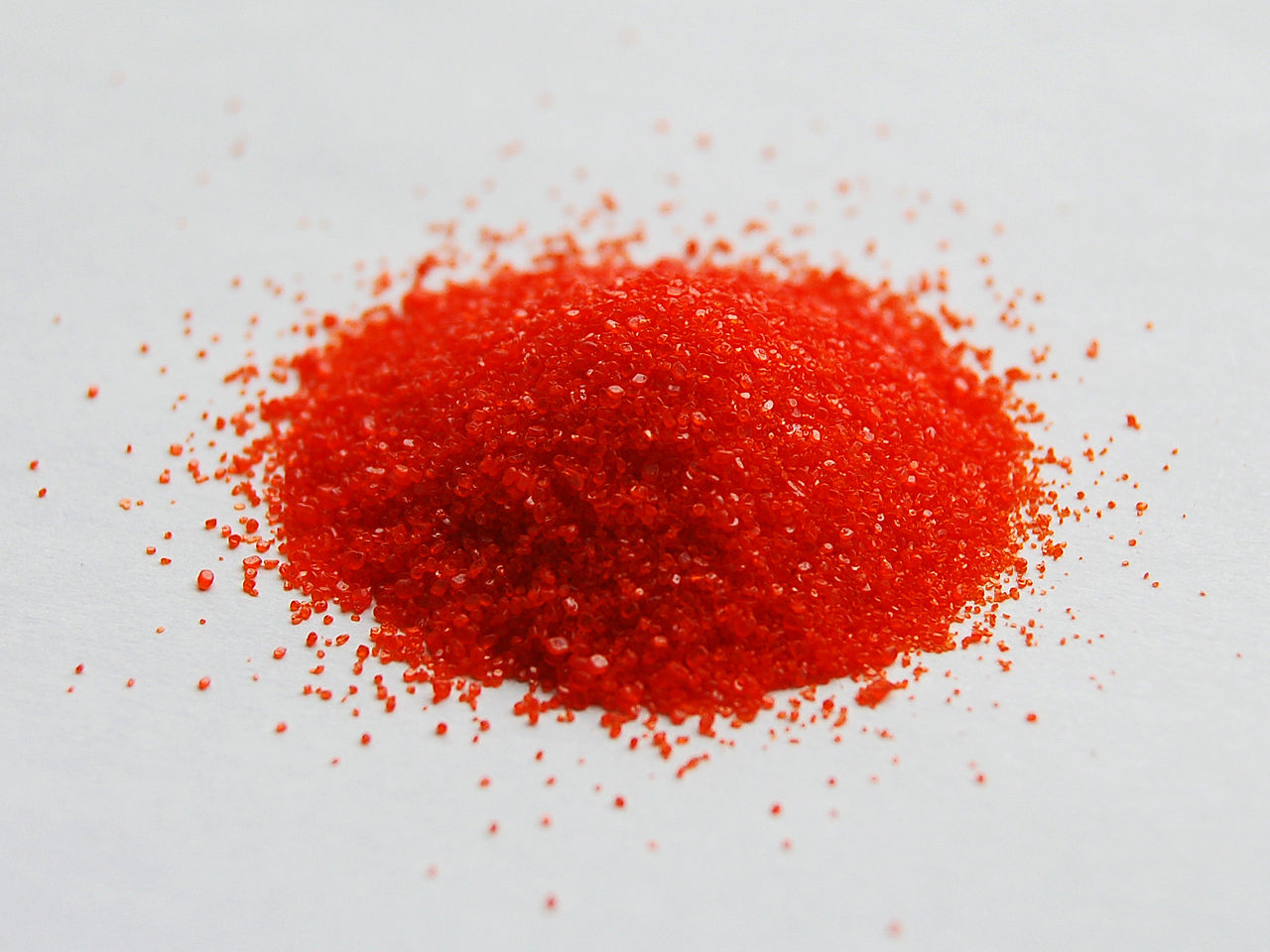 সমসত্ত্ব মিশ্রণ
দ্রবণ
K2Cr2O7 , কঠিন, দ্রব
পানি, তরল, দ্রাবক
জোড়ায় কাজ
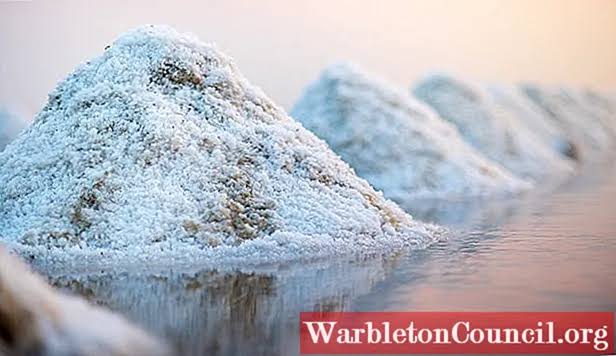 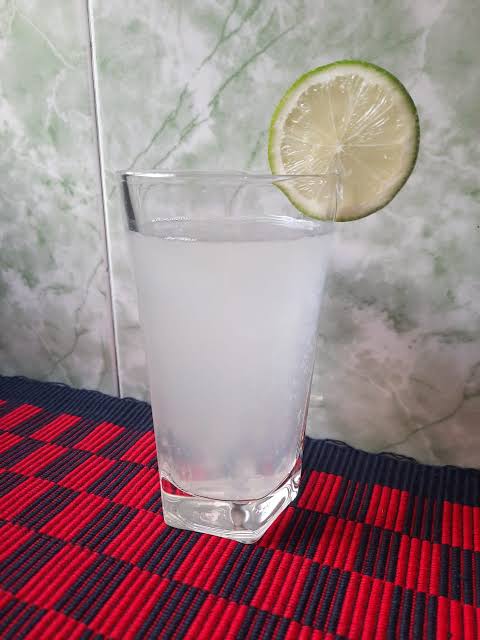 ৩ মিনিট
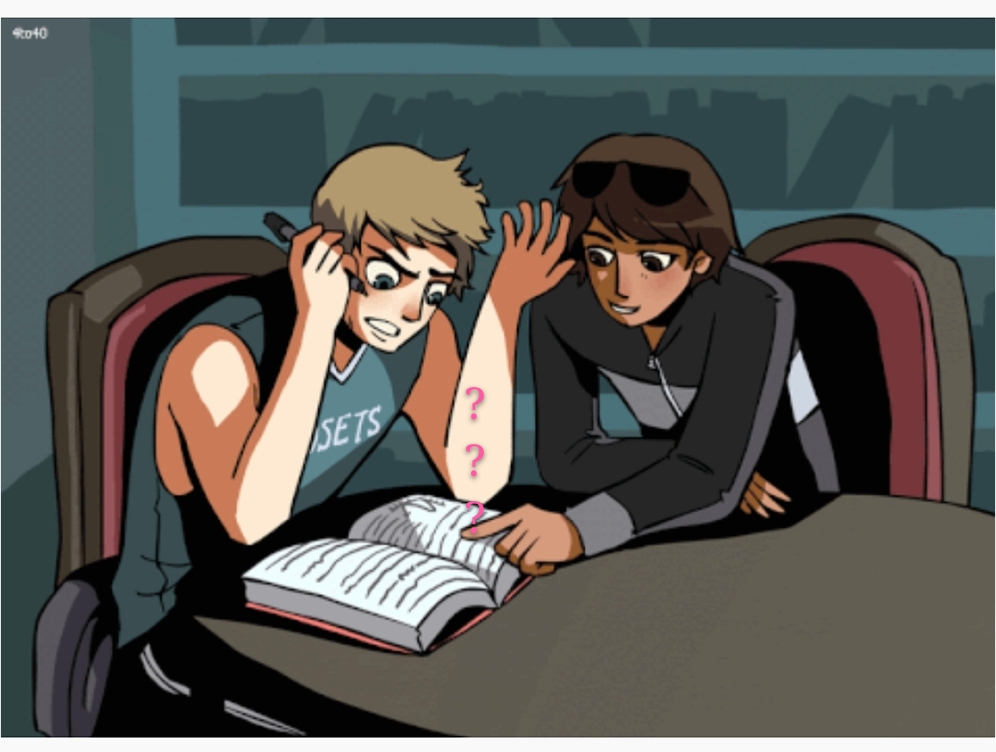 ক. বালু + লবণ
খ. চিনির শরবত
◆ উপরের চিত্রদ্বয়ের কোনটি দ্রবণ ?
বিভিন্ন প্রকার দ্রবণ
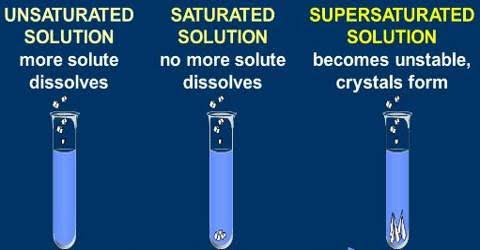 অসম্পৃক্ত দ্রবণ
দ্রব আরো দ্রবীভূত হতে পারে
অতিসম্পৃক্ত/ অতিপৃক্ত দ্রবণ
অতিরিক্ত দ্রব যোগ করায় নিচে তলানী পড়ে
সম্পৃক্ত দ্রবণ
দ্রব আর দ্রবীভূত হতে পারে না।
বাড়ির কাজ
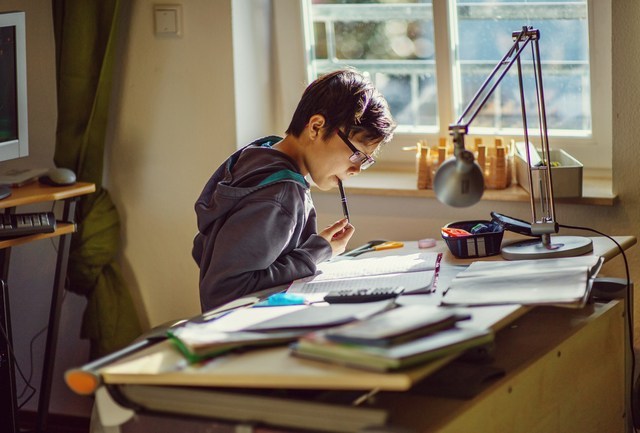 ◆ 250C তাপমাত্রায় 165g ভরের একটি লবণের সম্পৃক্ত দ্রবণে 22g দ্রব দ্রবীভূত আছে। লবণটির দ্রাব্যতা নির্ণয় কর।
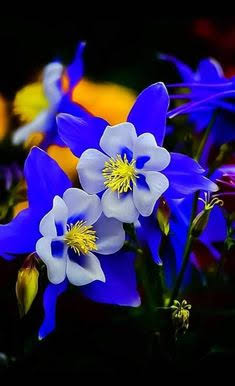 Stay Safe
ধন্যবাদ